Title of bachelor or diploma thesis
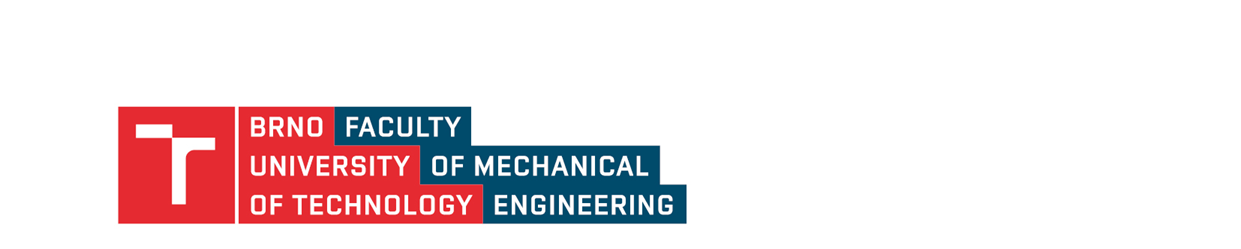 Name and surname
Institute
Fig. 1 – page from the presentation of the final thesis
Fig. 2 – page from the presentation of the final thesis
Fig. 3 – page from the presentation of the final thesis
Fig. 4 – page from the presentation of the final thesis
Fig. 5 – page from the presentation of the final thesis
Fig. 6 – page from the presentation of the final thesis
Fig. 7 – page from the presentation of the final thesis
Fig. 8 – page from the presentation of the final thesis